UNIT 9: ENGLISH IN THE WORLD
Period 70:
Lesson 2: A closer look 1
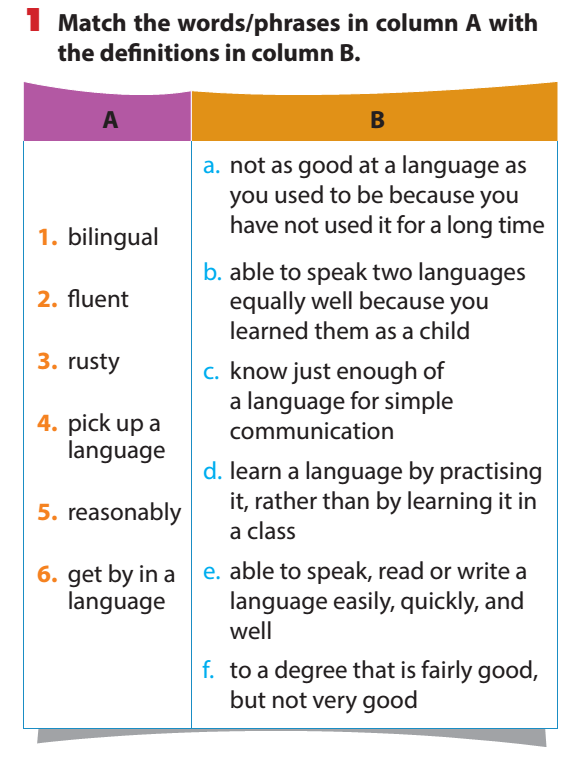 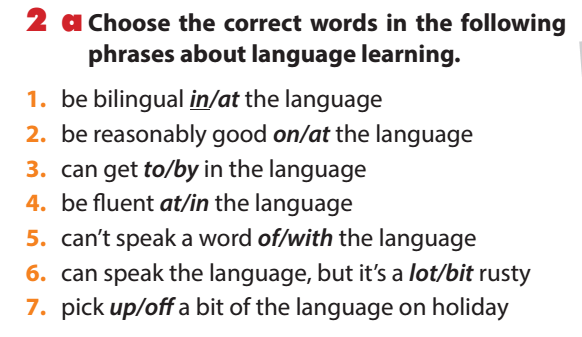 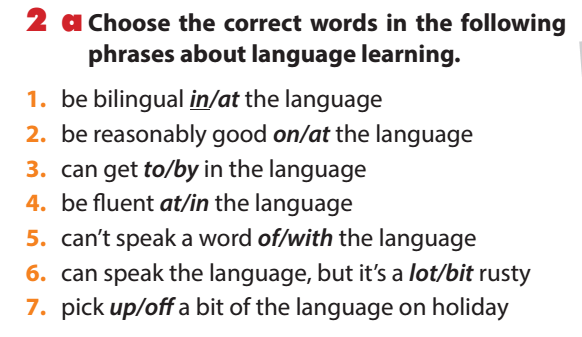 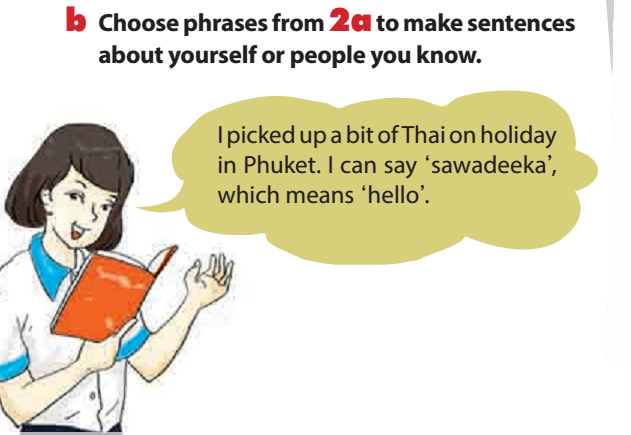 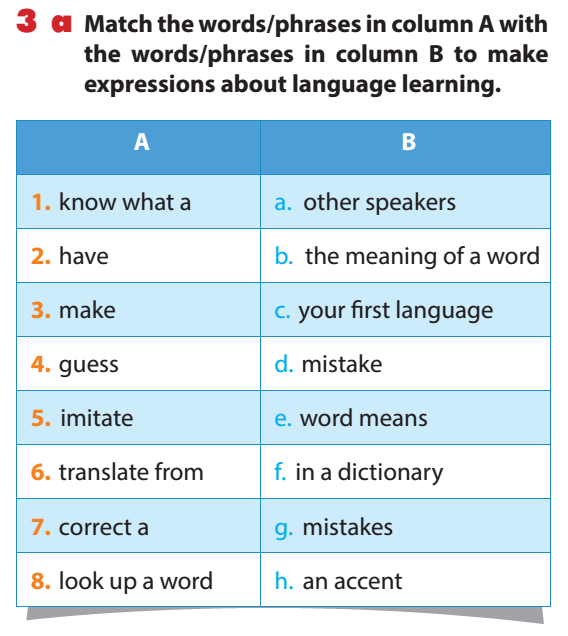 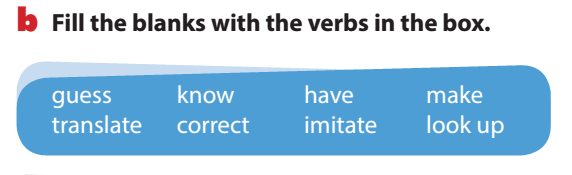 If you don’t (1) ________ what a word means, try to (2) ________ the meaning, or (3) ________ the word in your dictionary. All foreign speakers (4) ________ an accent, but that doesn’t matter. To make your pronunciation better, listen to English speakers and try to (5) ________ them. Don’t worry if you (6) ________ mistakes or don’t try to (7) ________ a mistake – that’s normal! It’s often useful to (8) ________ words from one language to the other, but it’s best when you can start to think in the new language.
know
guess
look up
have
imitate
make
correct
translate
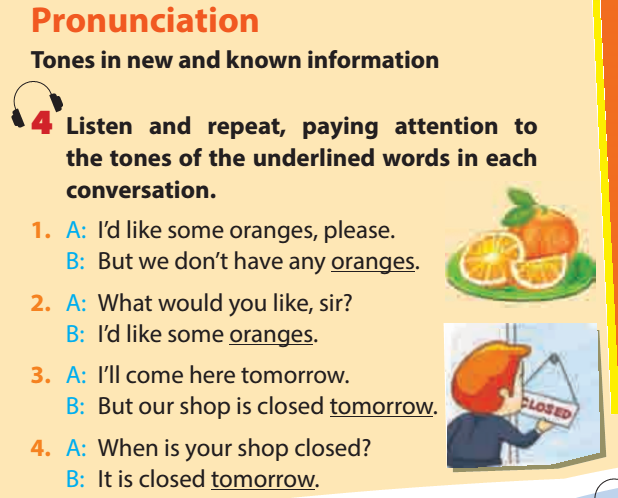 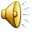 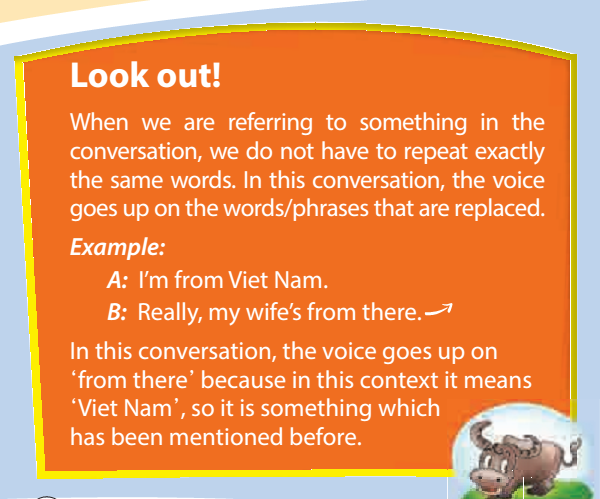 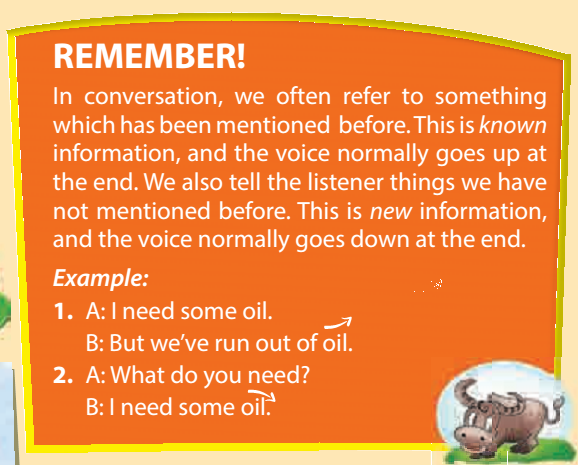 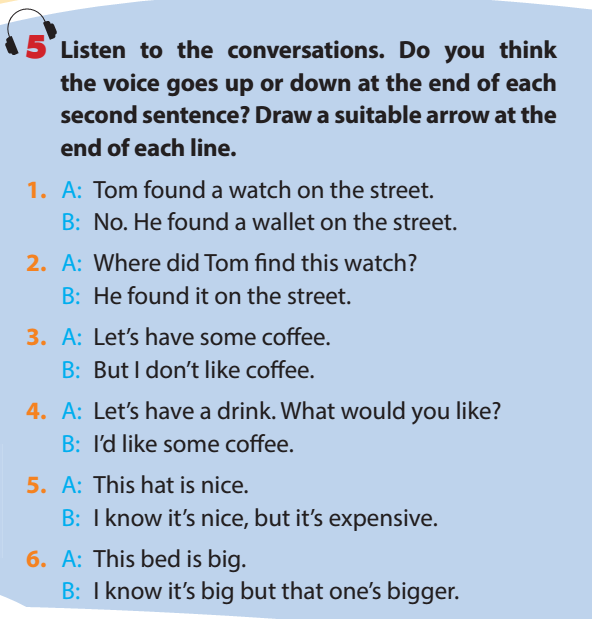 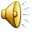 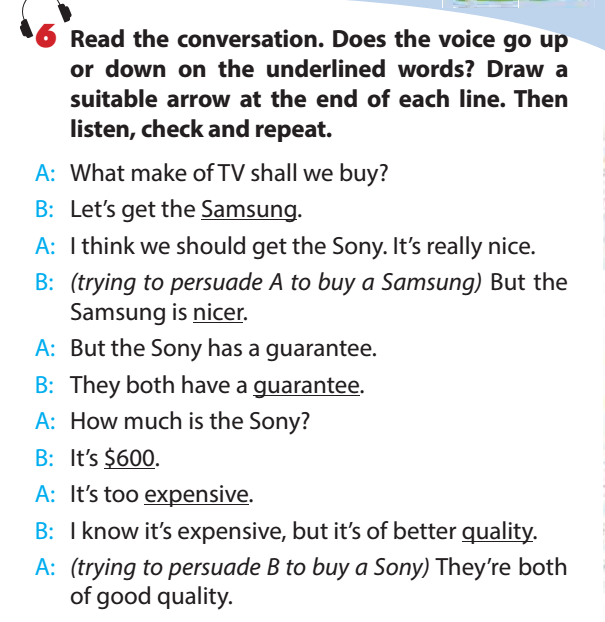 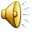 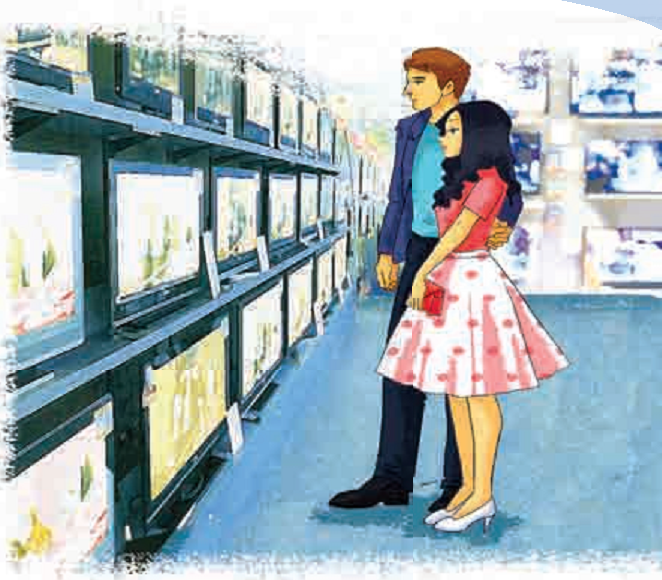 Home work
Learn by heart the new words
Practice Pronunciation
many thanks
many thanks
many thanks
many thanks
many thanks
many thanks
many thanks
many thanks
many thanks
many thanks
many thanks
many thanks